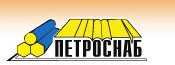 ФормуЛа   доверия уже 20лет!!
ЦВЕТНОЙ МЕТАЛЛОПРОКАТ
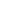 СПб, Минеральная 13 А  	 Тел.: (812)327-6666
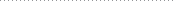 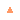 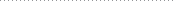 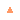 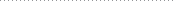 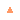 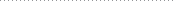 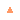 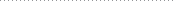 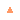 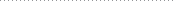 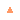 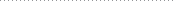 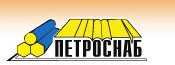 Главная
О нас
Услуги
Прайс-лист
Новости
Контакты
Торгуем от грамма, от сантиметра по всей России
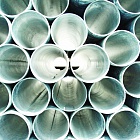 Цветной металлопрокат от
 ведущих производителей
Число     потребителей
 превысило 4500 предприятий
Складской центр в
 доступной для Вас  точке города
НАША ПРОДУКЦИЯ
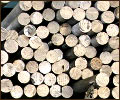 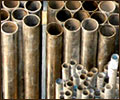 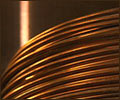 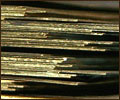 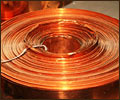 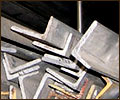 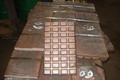 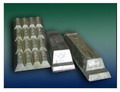 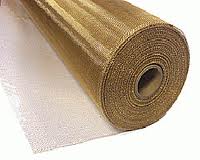 Трубы, профильные трубы, втулки
Круг, пруток, шестигранник
УГОЛКИ  алюминиевые
Олово, припой, баббит
Сетка латунная
Проволока
Листы, плиты
Ленты, шины
Чушки
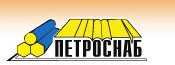 Наша миссия
Металлопрокат - это материал с безграничной сферой применения, востребованный во многих отраслях промышленности. Годы успешной работы в сфере продажи металлопроката позволили нашей компании завоевать доверие крупнейших строительных и коммерческих организаций
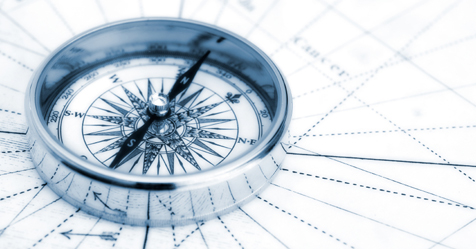 Открытость, умение договориться, согласно взаимным интересам и  результативность в диалоге с клиентом являются одним из главных приоритетов Нашей фирмы в целом.
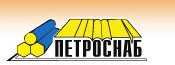 О нас
Основные направления деятельности компании
ООО "ПЕТРОСНАБ" является поставщиком цветного металла.
Фирма предлагает широкий ассортимент цветного металлопроката: алюминиевый, Бронзовый, Латунный, медный и медно-никелевый прокат, нихром, титан.
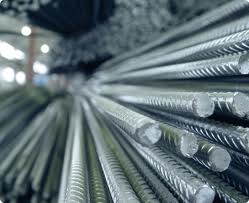 Реализация вторичных ресурсов цветной металлургии и амортизационных ломов цветных металлов.
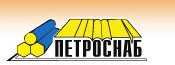 Дополнительные услуги
В нашей компетенции предоставить дополнительный сервис для Наших Клиентов
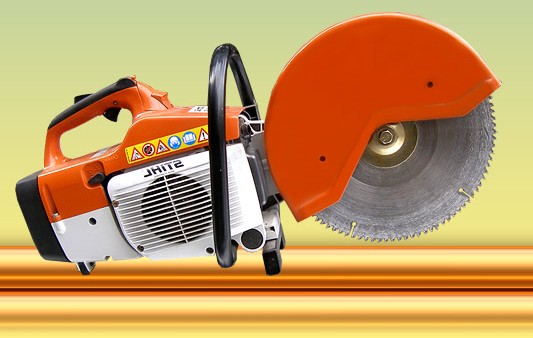 Резка в размер (фреза, ленточно-пильный станок, плазма), в том числе больших диаметров, до 400 мм
Гидроабразивная резка
Ленточнопильная резка металлопроката
Рубка на гильотине.
Помощь в размещении заказов на изготовление различных деталей по чертежамзаказчика.
Лазерная резка
Плазменная резка
Дополнительные услуги
Мы подбираем для Наших Клиентов оптимальную схему взаимовыгодного сотрудничества
Предоставление необходимого заказчику цветного металлопроката со складов в Санкт-Петербурге, Москве и Екатеринбурге по упрощённой транспортной схеме.
Доставка купленного материала по материала по России и странам СНГ, Балтии, предприятиям Северо-Запада России, а также в удалённые промышленные регионы - Московский, Волжский, Уральский и другие
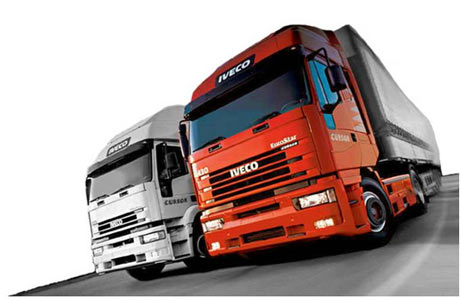 Мы ведем тесное сотрудничество как с производителями так и с основными трейдерами цветного металлопроката.
Содействие в размещении и сопровождение заказов на любом заводе-производителе Российской Федерации.
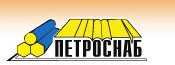 О нас
2012-2013
Входим в Десятку лучших металло торговцев в СПб
Расширение клиентской базы
История компании
2004
Расширение штата персонала
2000-2001
Закупка специализированного транспорта
Получение свидетельства о государственной регистрации товарного знака.
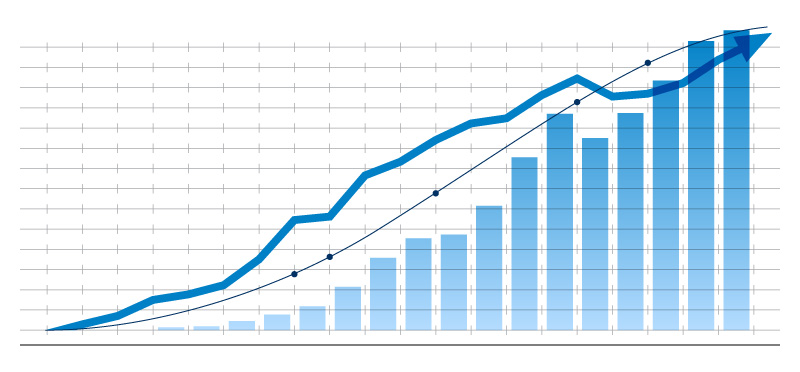 2010-2011
Расширение ассортимента компании
Реорганизация структуры предприятия
2006-2009
Новое направление по продажам нержавеющей стали
Расширение складских площадей 
Посещение промышленной выставки «Металл-Экспо' 2009»
1999
Приобретение складского помещения
1998
Основание компании
2005 
Приобретение нового офисного здания
Преимущества
ООО «ПЕТРОСНАБ» обладает целым рядом конкурентных преимуществ!
Это значит, что Вы можете быть уверенны в компетенции наших сотрудников , которые подберут для Вас необходимый продукт  , опираясь на Ваши желания и потребности.
Чётко налаженная транспортная схема
Отпуск материала заказчику «в размер»-
от сантиметра, от грамма.
На рынке больше 15 лет
Компания чрезвычайно привлекательна
для снабженцев
При отсутствии необходимого материала на складе компании мы разместим заказ на нужном предприятии
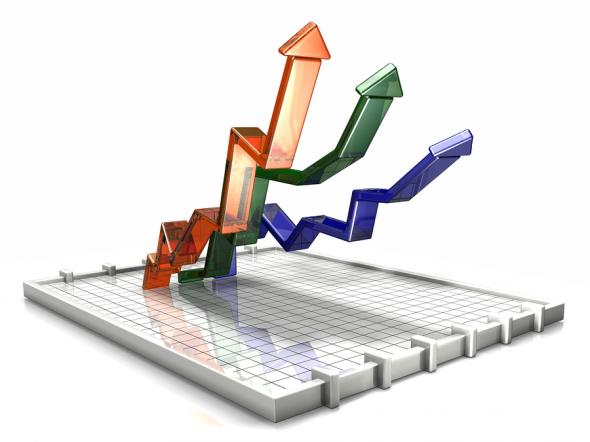 Нам доверяют больше 4000 предприятий
Быстрое, удобное и надежное обеспечение наших клиентов необходимым ассортиментом
Наша гордость
Мы растём вместе с нашими партнёрами!
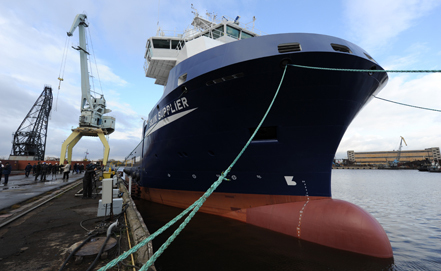 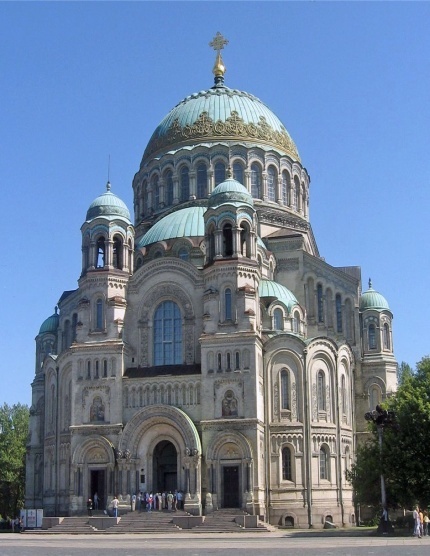 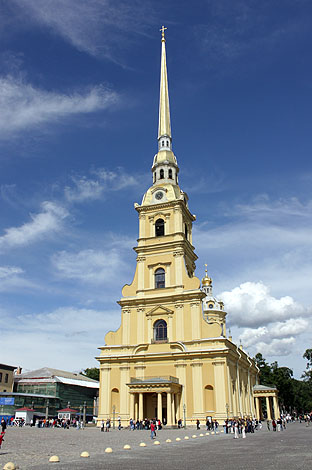 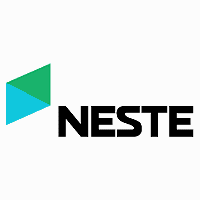 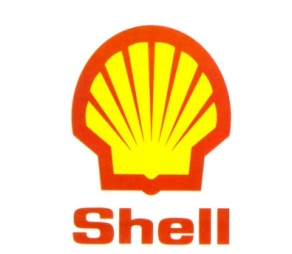 Использована медная кровельная лента для реставрации кровли Петропавловской крепости
Приобретение алюминия для изготовления металло-конструкций
Поставка продукции для судостроительных
Заводов северо-Западного округа
Латунные и медные листы, приобретенные в нашей компании были использованы при реставрации Крондштадского Собора
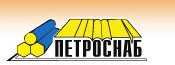 Спасибо за внимание!